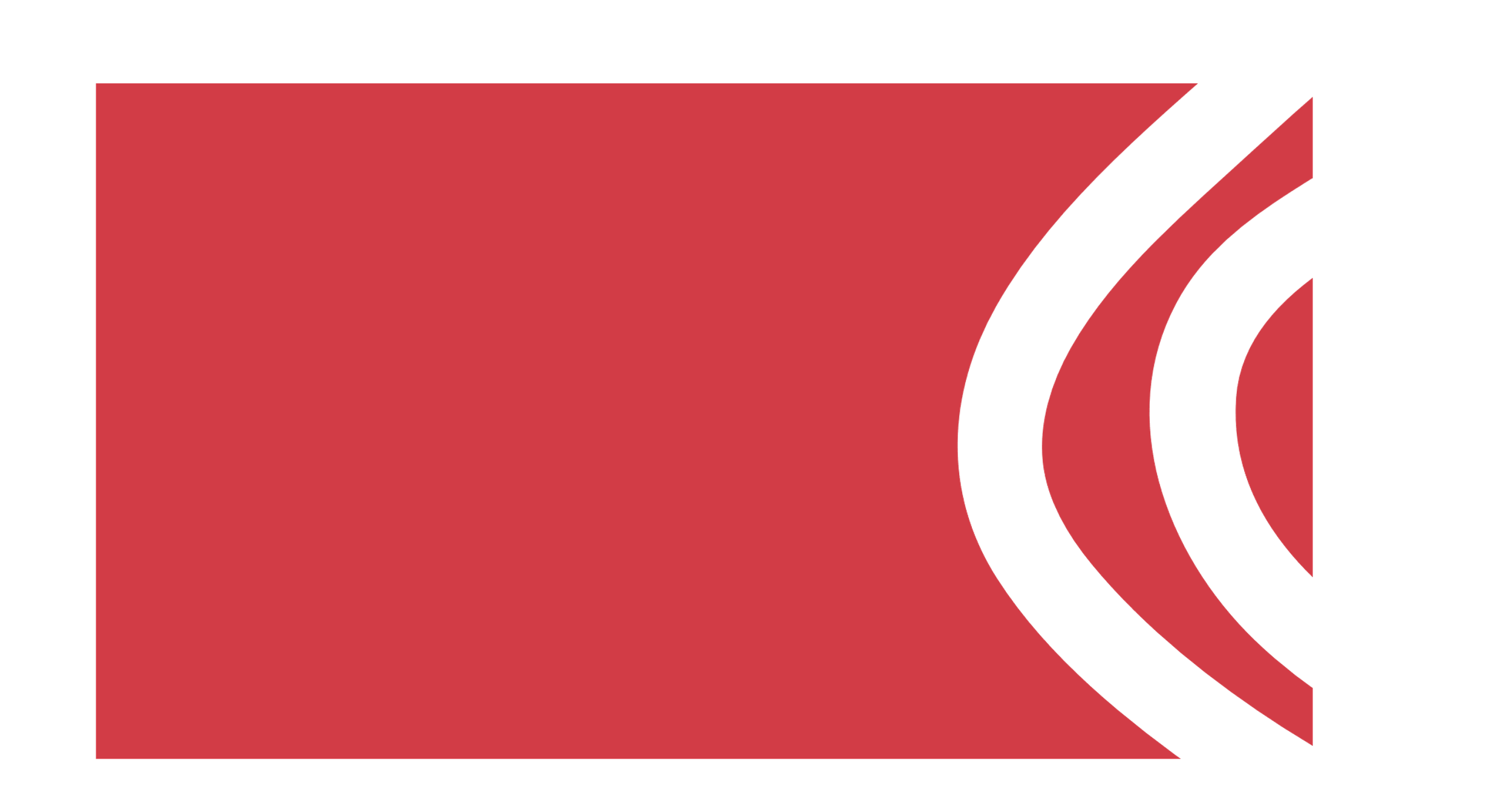 Presupuesto
2022 - 2024
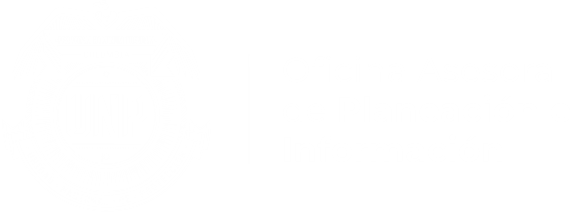 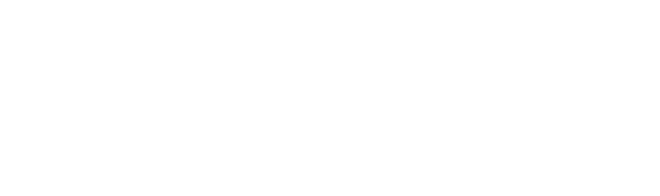 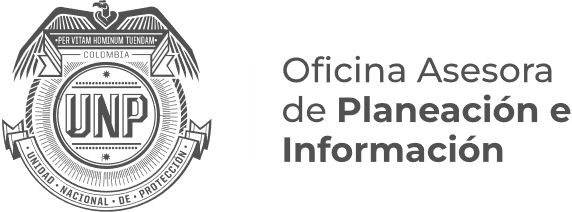 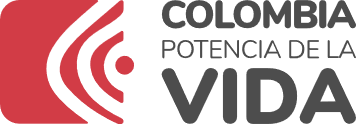 Evolución Presupuestal 2022-2024
Apropiación y Ejecución
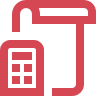 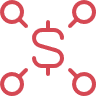 Vigencia 2022: Producto de la gestión institucional se aprobó adición presupuestal por $306 mil millones. (23% adición al presupuesto  inicial).

Vigencia 2023:  Producto de la gestión institucional se aprobó adición presupuestal por $340 mil millones. (18% adición al presupuesto inicial).

Vigencia 2024:  Producto de la gestión institucional se aprobó incorporación presupuestal por $40.9 mil millones. (1.72% adición al presupuesto inicial).
Cifras en millones de pesos. Fuente: SIIF Nación II  - 31 de diciembre de cada vigencia. 
* Corte agosto 2024
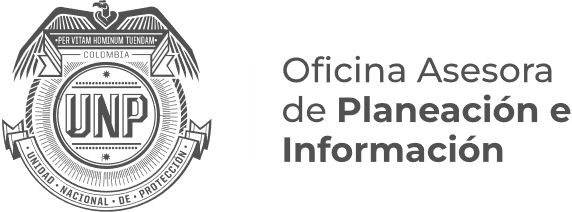 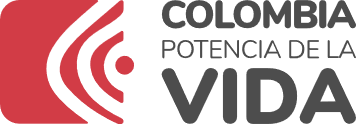 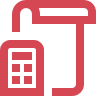 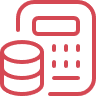 Distribución Presupuestal
Grandes rubros
Cifras en millones. 
*Fuente: SIIF Nación
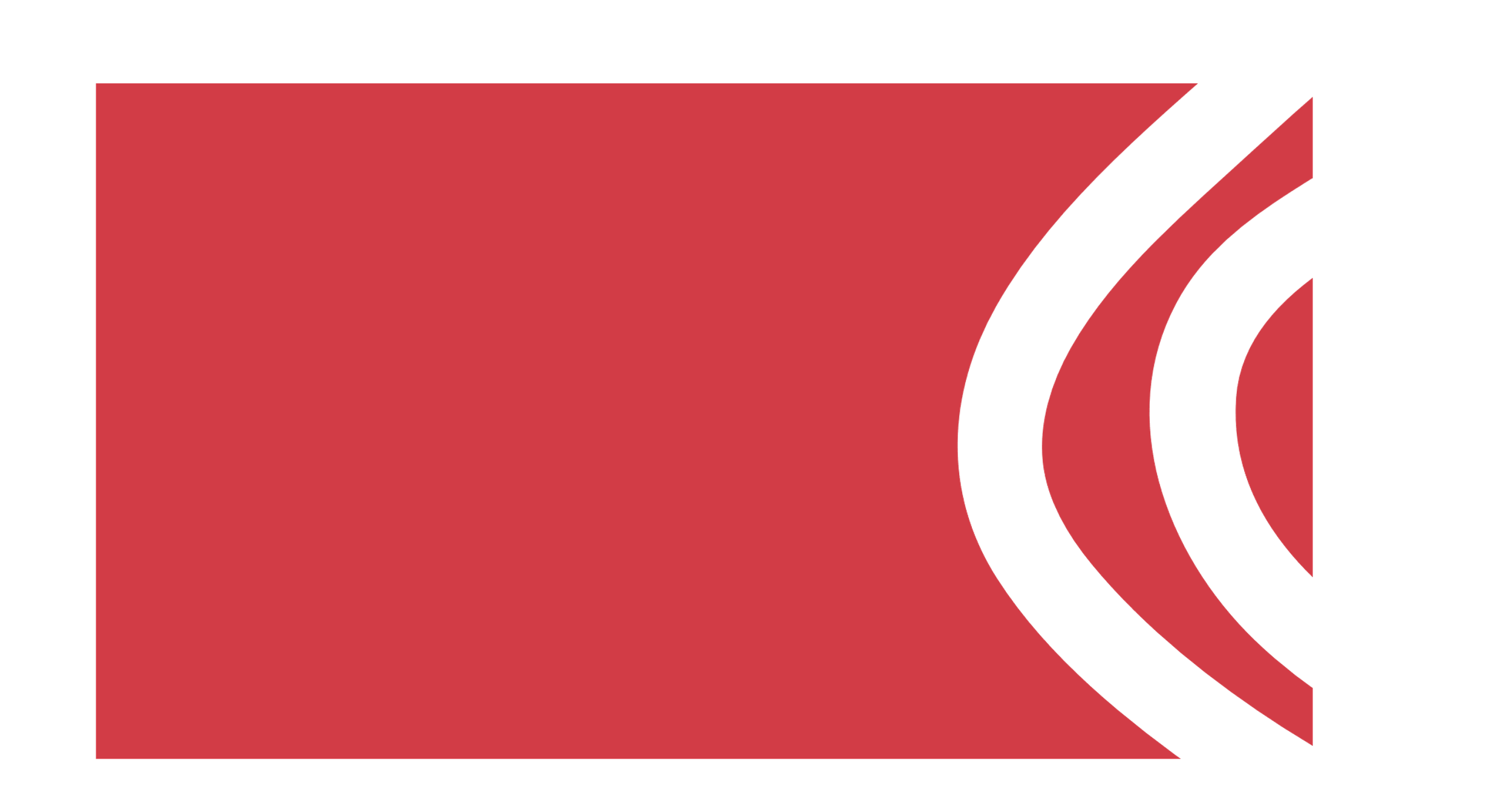 Seguimiento a la Ejecución Presupuestal de la Vigencia
Corte: Agosto 2024
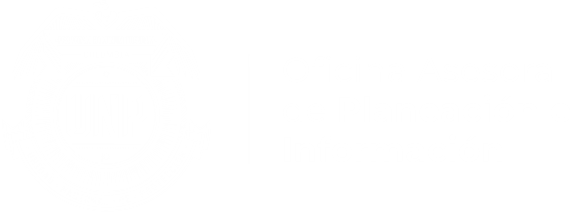 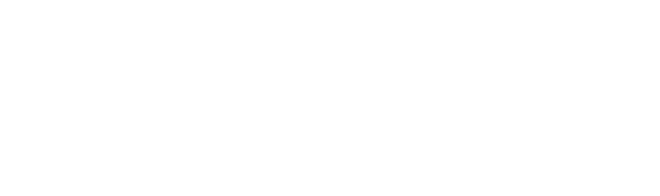 Seguimiento Presupuestal 2024
Corte: Agosto
82,55%
Ejecución Presupuestal Funcionamiento
(Compromisos  - RP)
Presupuesto 2024
$2.420.195 millones
Nota. En el presupuesto de Funcionamiento se encuentra en “Transferencias Corrientes – Distribución Previo Concepto” $31.000 millones. (en apropiación bloqueada)
0%
Ejecución Presupuestal Inversión
Nota 1. Por inconvenientes en el MHCP en el PAC, se presenta baja ejecución de éste.
Nota 2. Pendiente que el MHCP adicione recursos del aporte al FCEE por valor de $10.775 millones
82,27%
Ejecución Presupuestal (Compromiso  - RP)
Comportamiento normal según periodo de corte.
Nota 1. Los $4.403 millones apropiados en Inversión están en CDP (Certificado de Disponibilidad Presupuestal) y ya se pueden ejecutar.
Cifras en millones de $. Fuente de Información. SIIF Nación II
Fuente: SIIF NACIÓN- Cifra en millones – Corte octubre 23/ 2023.
www.justiciamilitar.gov.co
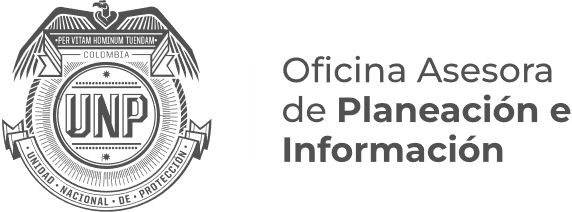 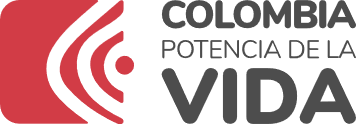 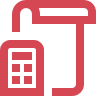 Evolución Presupuestal 2024
Corte: Agosto
Fuente de Información. SIIF Nación II. Cifras en millones de $